Digitalna orodja za načrtovanje poslovanja MSP-jev
Narejeno s strani CIJ
Kazalo
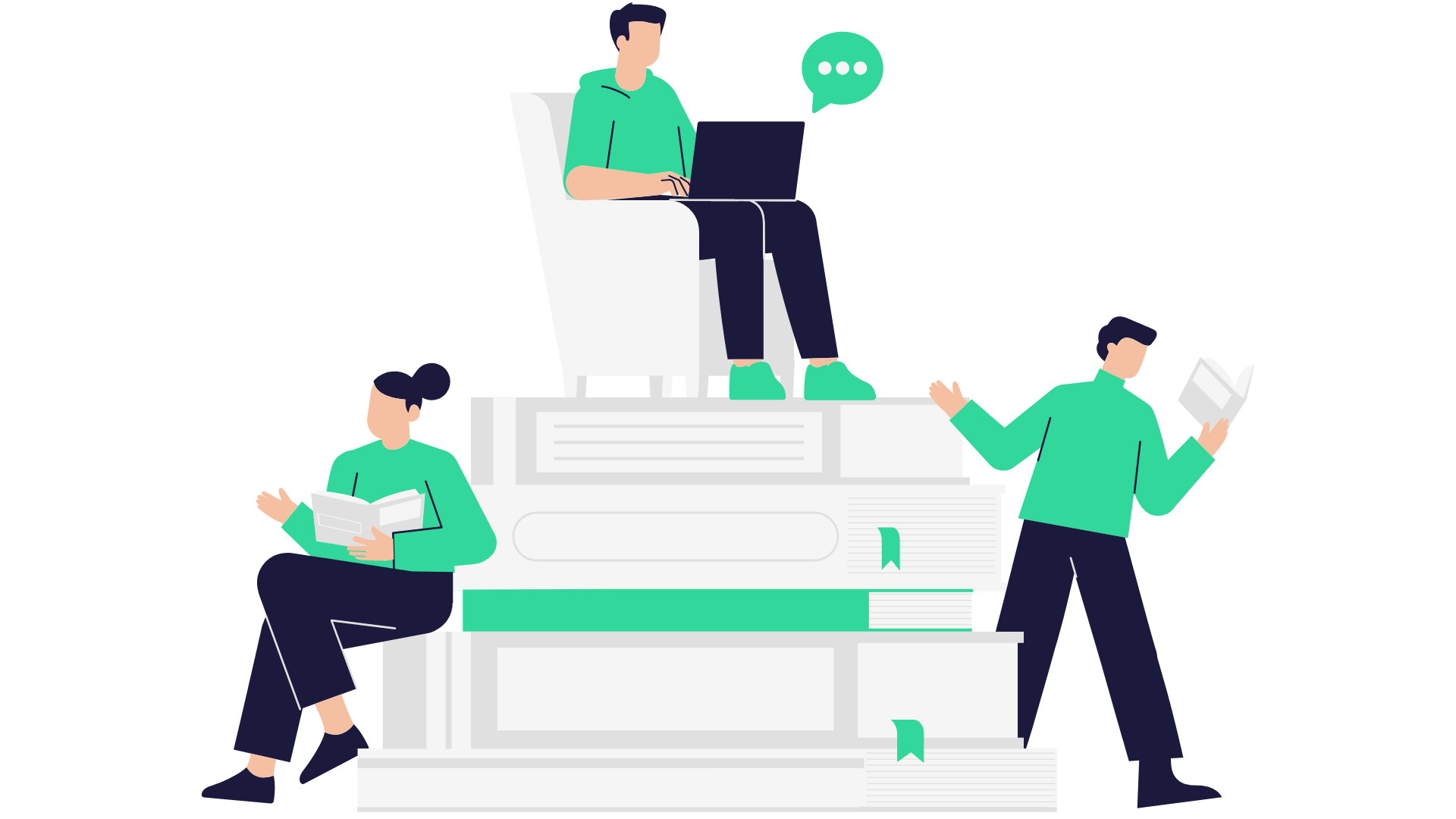 Enota 1. Uvod v digitalno načrtovanje poslovanja Odsek 1.1. Kaj je poslovno načrtovanje in kako lahko postane digitalno? Odsek 1.2. Digitalna orodja za poslovno načrtovanje po funkcijah
Enota 2. Enota 1. Uvod v digitalno načrtovanje poslovanja Odsek 1.1. Kaj je poslovno načrtovanje in kako lahko postane digitalno? Odsek 1.2. Digitalna orodja za poslovno načrtovanje po funkcijah
Enota 3. Digitalna orodja za načrtovanje poslovanja Odsek 3.1. Digitalna orodja za upravljanje Odsek 3.2. Digitalna orodja za komunikacijo in sodelovanje Odsek 3.3. Digitalna orodja za razmišljanje, ustvarjalnost in inoviranje
Cilji učenja
Na koncu tega modula boste sposobni:
Razumeti ključne koncepte in načela digitalnega poslovnega načrtovanja.
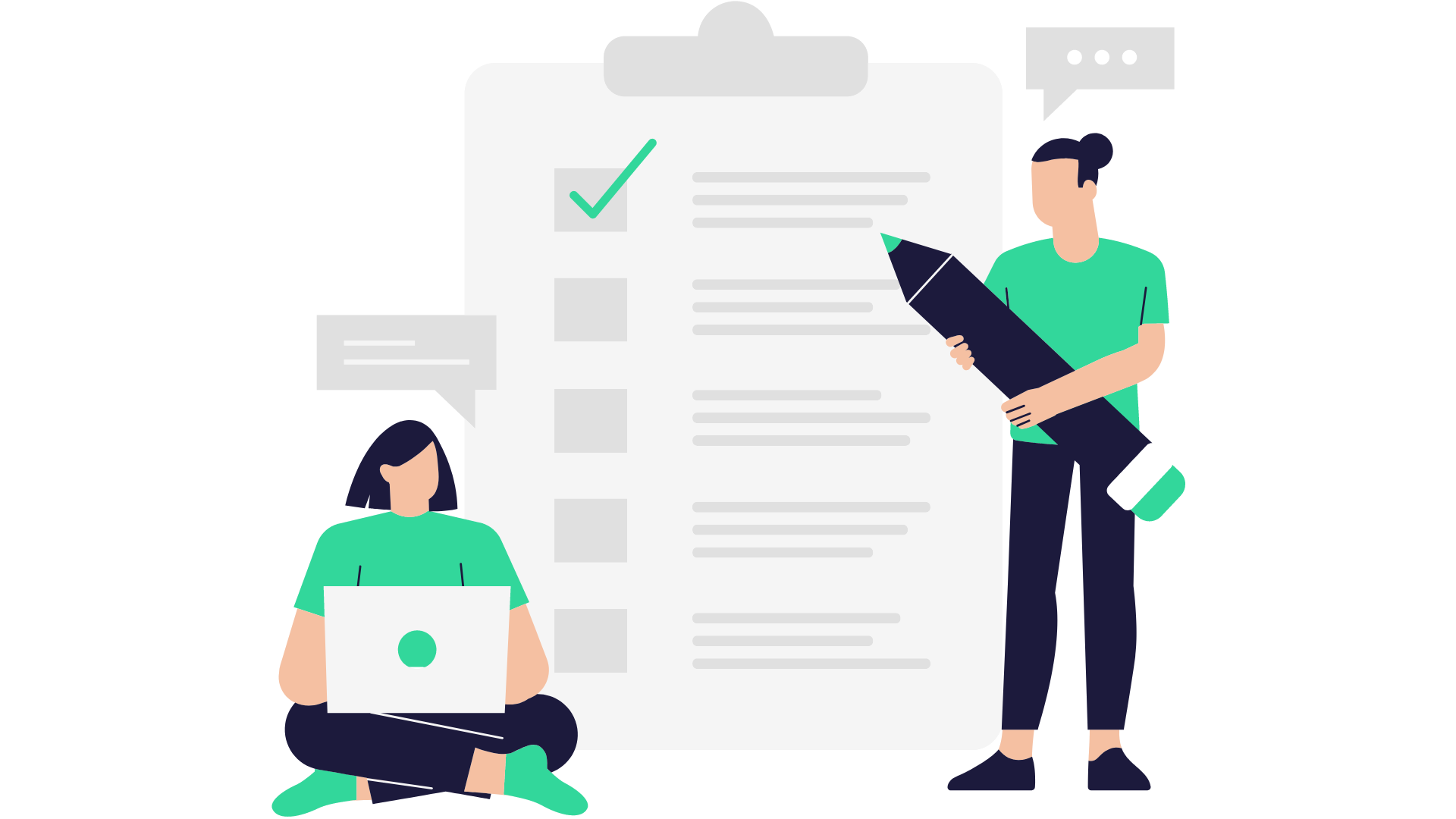 Imeti znanje o pristopu, ki temelji na podatkih, in njegovih prednostih.
Biti sposoben odločiti, kdaj in katera digitalna orodja uporabiti za komunikacijo, sodelovanje in ustvarjalnost.
Poslovno načrtovanje je proces raziskovanja in razumevanja, kako bo posel potekal:
vzpostavitev notranjih procesov
možni tveganji
prepoznavanje priložnosti
določanje kazalnikov za oceno uspešnosti
Ta proces rezultira v Poslovnem načrtu, ki je dokument, v katerem je identificirana, opisana in analizirana poslovna priložnost ali že obstoječe podjetje, pri čemer se preučuje njegova tehnična, ekonomska in finančna izvedljivost. Načrt razvije vse postopke in strategije, potrebne za pretvorbo poslovne priložnosti v dejanski poslovni projekt.


It is crucial for MMSE to go through the process of creating a business plan to understand how to innovate and improve their processes.
1. Uvod v digitalno načrtovanje poslovanja
1.1 Kaj je poslovno načrtovanje in kako lahko postane digitalno?
Za MSP-je je ključno, da gredo skozi proces ustvarjanja poslovnega načrta, da razumejo, kako inovirati in izboljšati svoje procese.
Digitalni poslovni načrt naslavlja ustvarjanje delovnega toka, ciljev in praks za podjetje, da razširi svoje poslovne operacije v digitalni dimenziji. Na primer, prodajo izdelkov ali storitev v spletni trgovini ali uporabo digitalnih orodij za obvladovanje notranjih procesov, kot so naročanje dobav ali inventarja.
1. 
Uvod v digitalno načrtovanje poslovanja
1.1 Kaj je poslovno načrtovanje in kako lahko postane digitalno?
Tukaj so najboljše prakse, ki naj se izvajajo pri ustvarjanju poslovnega načrta:
1.
Uvod v digitalno poslovno načrtovanje
1.1 
Kaj je poslovno načrtovanje in kako lahko postane digitalno?
Obstaja veliko digitalnih orodij, ki jih je mogoče uporabiti pri izdelavi poslovnega načrta, kot tudi pri izvajanju nalog, povezanih z upravljanjem.
Obstaja vrsta nalog, ki jih lahko olajšajo programske opreme, tukaj pa bodo razvrščene po kategorijah:
1. Uvod v digitalno načrtovanje poslovanja
1.2 Digitalna orodja za poslovno načrtovanje po funkcijah
1. Uvod v digitalno načrtovanje poslovanja
1.2 
Digitalna orodja za načrtovanje poslovanja po funkciji
V poslovnem kontekstu "usmerjenost na podatke" označuje pristop ali proces odločanja, ki se močno opira na podatke in dejanske informacije za usmerjanje in podporo poslovnim strategijam, operacijam in odločanju. To pomeni, da organizacije dajejo prednost zbiranju, analiziranju in interpretaciji podatkov, da bi informirale svoje izbire in ukrepe, namesto da bi se zanašale izključno na intuicijo ali pretekle prakse.
2. Kako lahko vodim podjetje, usmerjeno na podatke, in kakšen je vpliv?
2.1 Definicija usmerjenosti na podatke in njen pomen v kontekstu poslovnega načrtovanja
Tukaj so ključni vidiki pristopa, usmerjenega na podatke:
Zbiranje podatkov: Zbiranje ustrezni in natančnih podatkov iz različnih virov, kot so povratne informacije strank, tržne raziskave, prodajne številke, analize spletnega mesta in še več.
Analiza podatkov: Uporaba orodij in tehnik za analizo podatkov za obdelavo in izvlečenje smiselnih vpogledov iz zbranih podatkov. To lahko vključuje prepoznavanje vzorcev, trendov, korelacij in anomalij v podatkih.
Podprto odločanje: Uporaba pridobljenih vpogledov iz analize podatkov za sprejemanje informiranih in dokaznih odločitev. To lahko vključuje strateške odločitve v zvezi z razvojem izdelkov, trženjem, določanjem cen in razporejanjem virov.
2. Kako lahko vodim podjetje, usmerjeno na podatke, in kakšen je vpliv?
2.1 Definicija usmerjenosti na podatke in njen pomen v kontekstu poslovnega načrtovanja
Nenehno izboljševanje: Neprekinjeno spremljanje in ocenjevanje poslovnih procesov in rezultatov z uporabo podatkov, s ciljem optimizacije učinkovitosti, zmanjšanja neučinkovitosti in prepoznavanja priložnosti za rast.
Personalizacija: Izkoriščanje podatkov o strankah za ustvarjanje personaliziranih izkušenj in ponudb, kot so usmerjene tržne kampanje ali prilagojene priporočene izdelke.
Zmanjšanje tveganj: Ocenjevanje in upravljanje poslovnih tveganj z analizo podatkov za identifikacijo potencialnih groženj in ranljivosti.
Kazalniki uspešnosti: Določitev ključnih kazalnikov uspešnosti (KPI-ji) in uporaba podatkov za spremljanje napredka, merjenje uspeha in postavljanje mejnikov za izboljšave.
Prilagodljivost: Biti agilen in odziven na spremenljive tržne pogoje in preference strank na podlagi vpogledov v podatke, kar omogoča hitre prilagoditve poslovnih strategij.
2. Kako lahko vodim podjetje, usmerjeno na podatke, in kakšen je vpliv?
2.1 Definicija usmerjenosti na podatke in njen pomen v kontekstu poslovnega načrtovanja
Izbor pravih kazalnikov za spremljanje v podjetju, usmerjenem na podatke, je ključen za učinkovito merjenje uspešnosti in sprejemanje informiranih odločitev.
Specifični kazalniki, ki jih izberete, bodo odvisni od ciljev vašega podjetja, industrije in razpoložljivih podatkov. Tu je 10 korakov, ki vam lahko pomagajo izbrati ustrezne kazalnike:
2. Kako lahko vodim podjetje, usmerjeno na podatke, in kakšen je vpliv?
2.2Izbira kazalnikov za spremljanje dejavnosti, usmerjenih na podatke
Opredelite svoje poslovne cilje 
Razumite svoja ključna področja uspešnosti
Identificirajte ključne kazalnike uspešnosti
(KPI-je) Določite prednostne KPI-je
Zagotovite razpoložljivost podatkov
Postavite cilje Redno spremljajte
Uporabite podatke za sprejemanje odločitev
Prilagodite, če je potrebno Komunicirajte in se uskladite
2. Kako lahko vodim podjetje, ki je usmerjeno na podatke, in kakšen je njegov vpliv?
2.2Izbira kazalnikov za spremljanje dejavnosti, usmerjenih na podatke
Digitalna orodja za upravljanje so postala neizogibna za optimizacijo procesov, izboljšanje učinkovitosti in sprejemanje odločitev na podlagi podatkov v različnih vidikih poslovanja in upravljanja projektov. Tu so nekatera digitalna orodja in programske rešitve, ki se pogosto uporabljajo pri upravljanju:
3. Digitalna orodja za načrtovanje poslovanja
3.1. Digitalna orodja za upravljanje
3. Digitalna orodja za načrtovanje poslovanja
3.1. Digitalna orodja za upravljanje
Učinkovita komunikacija in sodelovanje sta ključnega pomena za učinkovito delo podjetij in ekip, še posebej v današnji digitalni dobi. Tu je nekaj:
Slack: Platforma za sporočanje v realnem času za komunikacijo z ekipo. Podpira kanale, neposredna sporočila, deljenje datotek in integracije z različnimi drugimi orodji in storitvami.
Microsoft Teams: Del paketa Microsoft 365, Teams ponuja klepet, video konference, skupno rabo datotek in integracijo s programi Microsoft Office.
Zoom: Široko uporabljeno orodje za video konference za gostovanje sestankov, webinarjev in virtualnih dogodkov. Vključuje tudi funkcije klepetanja in deljenja zaslona.
Google Workspace (prej G Suite): Googlova zbirka orodij za sodelovanje in produktivnost, vključno z Gmailom, Google Driveom, Google Dokumenti, Google Tabeli in Google Meetom.
Asana: Orodje za upravljanje projektov in nalog, ki vključuje tudi funkcije za sodelovanje in komunikacijo ekipe, ki pomagajo ekipam ostati organizirane.
Trello: Vizualno orodje za upravljanje projektov, ki uporablja table, sezname in kartice, da pomaga ekipam upravljati naloge in projekte na sodelovalen način.
Notion: Vsestransko orodje za delovne prostore, ki združuje zapiske, upravljanje projektov in funkcije za sodelovanje. Omogoča ekipam ustvarjanje wikijev, podatkovnih baz in več.
Basecamp: Orodje za upravljanje projektov in sodelovanje ekipe z funkcijami, kot so sezname opravil, skupna raba datotek, forumi za sporočanje in načrtovanje.
3. Digitalna orodja za načrtovanje poslovanja
3.2. Digitalna orodja za komunikacijo in sodelovanje
Miro: Spletna sodelovalna platforma za belo tablo, ki omogoča brainstorming, vizualizacijo idej in delo na diagramih ter grafikonih.
Jira: Orodje za upravljanje projektov in sledenje težavam, zasnovano za ekipe razvoja programske opreme. Pomaga pri upravljanju nalog, sledenju težav in sodelovanju pri projektih.
Monday.com: Delovni operacijski sistem, ki ponuja funkcije za upravljanje projektov, sledenje nalogam in sodelovanje v ekipi.
Dropbox: Oblačna platforma za shranjevanje in deljenje datotek, ki omogoča sodelovanje na dokumentih in varno izmenjavo datotek med ekipami.
Confluence: Orodje za sodelovanje podjetja Atlassian, zasnovano za ustvarjanje, deljenje in sodelovanje pri dokumentaciji, načrtih projektov in bazi znanja.
Yammer: Korporativno družbeno omrežje, ki zaposlenim omogoča komuniciranje, sodelovanje in izmenjavo informacij znotraj organizacije.
Mattermost: Odpri platforma za sporočanje ekipe, ki ponuja varno samo-gostovanje sporočil za ekipe in organizacije.
Discord: Sprva zasnovan za igralce, je Discord zdaj uporabljen za komunikacijo in sodelovanje ekipe s funkcijami glasovnega, video in besedilnega klepeta.
Alternative Slack: Obstaja več alternativnih aplikacij za sporočanje ekip, kot so Mattermost, Rocket.Chat in Riot.im, ki ponujajo možnosti za samostojno gostovanje in odprto kodo za komunikacijo ekipe.
Skype za podjetja (zdaj del Microsoft Teams): Orodje za komunikacijo z instant sporočili, glasom in videokonferencami, predvsem za poslovno uporabo.
3. Digitalna orodja za poslovno načrtovanje
3.2. Digitalna orodja za komuniciranje in sodelovanje
Digitalna orodja so ključna za ohranjanje inovacij in idej znotraj ekipe za razmišljanje, ustvarjalno razmišljanje in inovacije. Tu je seznam orodij, ki so uporabna za to nalogo:
MindMeister: Priljubljeno spletno orodje za ustvarjanje miselnih zemljevidov, ki omogoča sodelovalno razmišljanje. Lahko ustvarite in organizirate ideje vizualno, dodate opombe in delite svoje miselne zemljevide z drugimi v realnem času.
XMind: Vsestranska programska oprema za ustvarjanje miselnih zemljevidov in brainstorming, ki ponuja različne predloge in funkcije za generiranje, organiziranje in predstavitev idej.
Coggle: Enostavno spletno orodje za ustvarjanje miselnih zemljevidov, ki omogoča sodelovanje v realnem času s člani ekipe. Odlično je za zajemanje in strukturiranje idej.
Miro: Digitalna platforma za belo tablo, ki je odlična za sodelovalno brainstorming in vizualno razmišljanje. Ponuja različne predloge in integracije z drugimi orodji.
Stormboard: Platforma za sodelovalno brainstorming v realnem času, ki posnema proces pritrditve opomb na steno. Idealno je za oddaljene seje brainstorminga.
Ideaflip: Vizualno orodje za brainstorming in upravljanje idej, ki vam pomaga zajeti, organizirati in določiti prioritete idej s preprostim vmesnikom »povleci in spusti«.
Bubbl.us: Enostavno spletno orodje za ustvarjanje miselnih zemljevidov, ki omogoča hitro brainstorming in organiziranje idej v hierarhično strukturo.
Padlet: Vsestranska digitalna oglasna deska, ki se lahko uporablja za sodelovalno brainstorming, deljenje idej in vizualno organizacijo. Lahko dodate različne vrste vsebine, kot so besedilo, slike in povezave.
3. Digitalna orodja za poslovno načrtovanje
3.3 Digitalna orodja za brainstorming, ustvarjalno razmišljanje in inovacije:
Trello: Čeprav je predvsem orodje za upravljanje projektov, se vmesnik na kartici Trello lahko prilagodi za razmišljanje in organiziranje idej z uporabo tabel, seznamov in kartic.

Ideaboardz: Spletno orodje za sodelovalno razmišljanje, ki omogoča udeležencem, da dodajajo ideje in jih ocenjujejo. Odlično je za zbiranje povratnih informacij in mnenj skupine.

Lucidspark: Platforma za virtualno tablo, ki podpira realno časovno razmišljanje in sodelovanje. Ponuja funkcije, kot so lepljive opombe, orodja za risanje in predloge.

Conceptboard: Vizualna platforma za sodelovanje, zasnovana za razmišljanje, vizualizacijo idej in načrtovanje projektov. Odlično je za oddaljene ekipe.

Zoho Whiteboards: Spletno orodje za tablo, ki omogoča sodelovalno razmišljanje in risanje. Integrira se z drugimi aplikacijami Zoho za nemoten delovni proces.

Orodja za upravljanje idej in inovacij: Platforme, kot sta IdeaScale in Brightidea, so posebej zasnovane za zajemanje in upravljanje idej za inovacije.

Sodelovalni urejevalniki dokumentov: Orodja, kot so Google Dokumenti, Microsoft 365 in Quip, se lahko uporabljajo tudi za sodelovalno razmišljanje s ustvarjanjem skupnih dokumentov, v katerih člani skupine lahko vnesejo in urejajo ideje.
3. Digitalna orodja za poslovno načrtovanje
3.3 Digitalna orodja za razmišljanje, ustvarjalno razmišljanje in inovacije
Povzetek
V kontekstu poslovnega načrtovanja pomeni biti usmerjen na podatke uporabo podatkov in analitike za usmerjanje odločanja in razvoj strategije. Vključuje zbiranje, analiziranje in interpretiranje relevantnih podatkov za sprejemanje informiranih odločitev, ki spodbujajo rast in uspeh podjetja.
Digitalno poslovno načrtovanje izkorišča tehnologijo za optimizacijo procesov, omogočanje odločanja na podlagi podatkov ter izboljšanje celotne učinkovitosti in uspešnosti podjetja v različnih funkcijah.
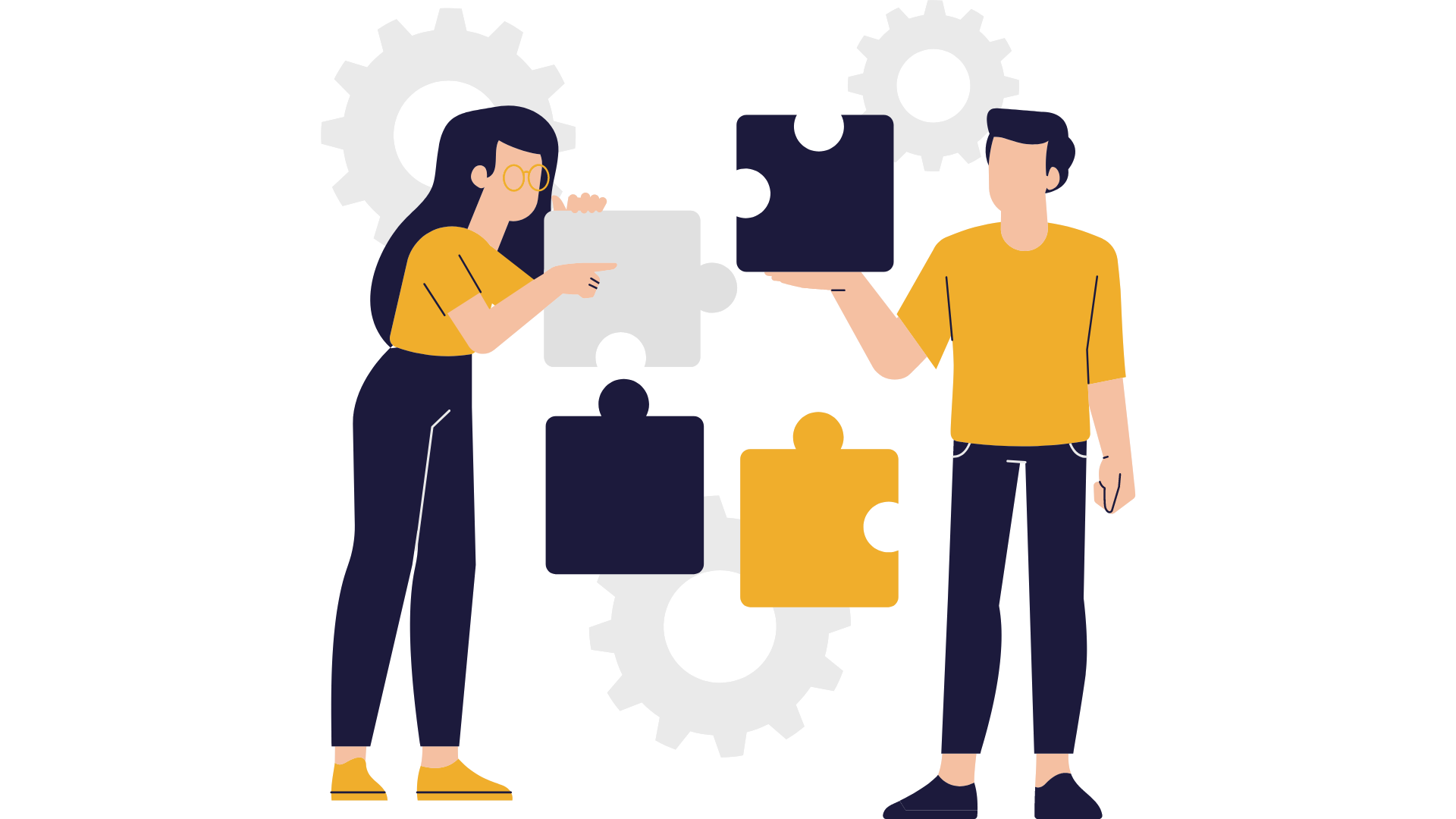 Izbira pravih kazalnikov za spremljanje dejavnosti, usmerjenih na podatke, je ključna. Ti kazalniki naj bodo skrbno izbrani, usklajeni z vašimi poslovnimi cilji in sposobni zagotavljati smiselne vpoglede. Vpliv tega pristopa, usmerjenega na podatke, je izboljšano odločanje, povečana učinkovitost in konkurenčna prednost v poslovnem okolju.
Digitalna orodja igrajo ključno vlogo pri izboljšanju poslovnega načrtovanja z olajševanjem upravljanja, komunikacije, sodelovanja, razmišljanja, ustvarjalnosti in inovacij.
Hvala!
Več na: www.digital-dream-lab.eu